بازی‌ تعقیب و گریز
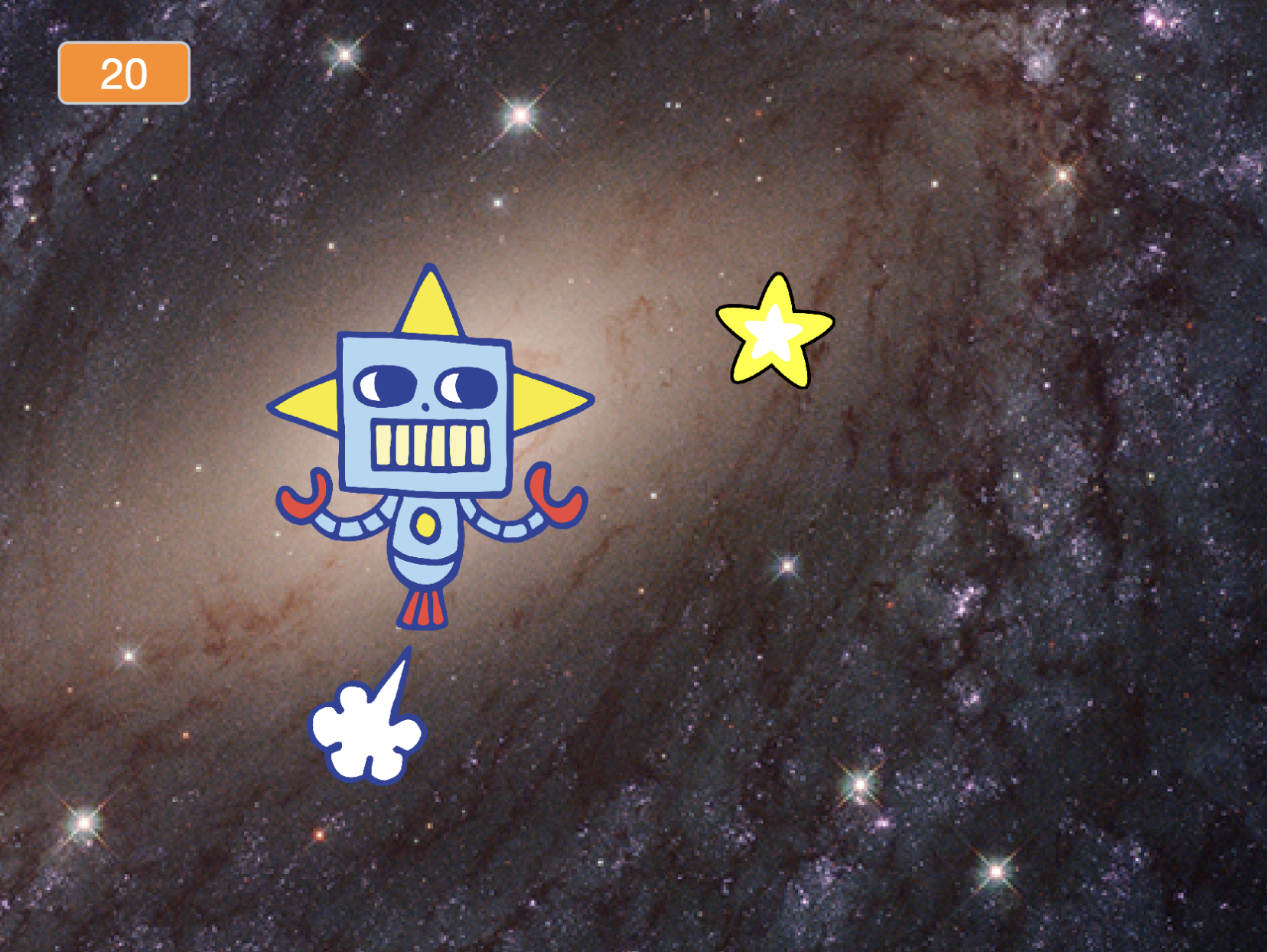 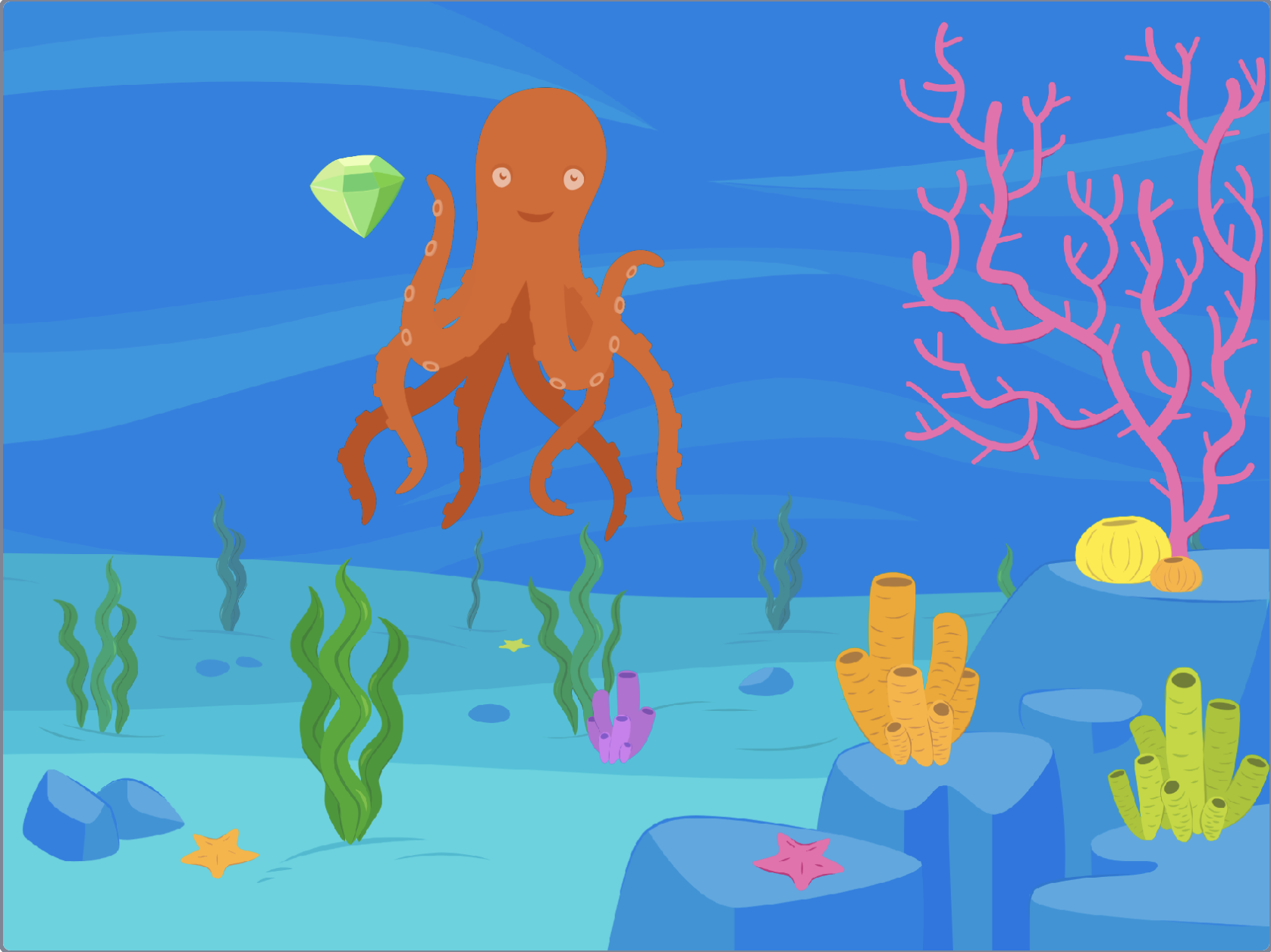 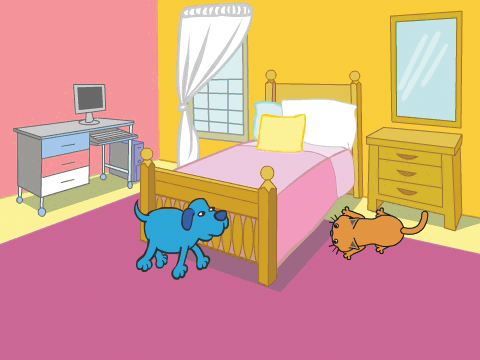 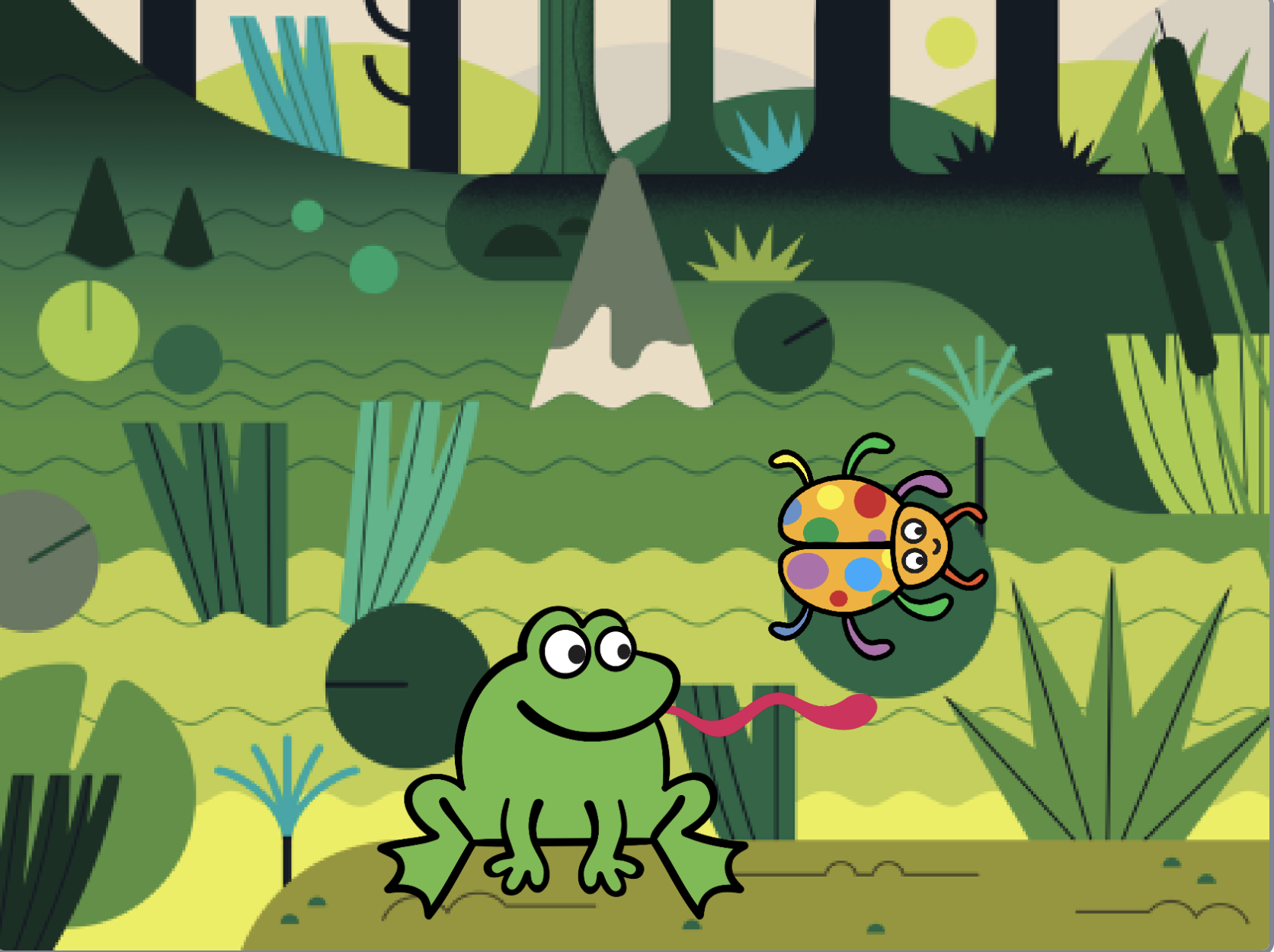 بازی بسازید که در آن چیزی را تعقیب کنید
 و امتیاز بگیرید.
مجموعه 7 برگی

ترجمه: فرشید میدانی 
farsaran.com/scratch
scratch.mit.edu
بازی‌ تعقیب و گریز
به این ترتیب از کارت‌ها استفاده کنید.

حرکت به چپ و راست
حرکت به بالا و پایین
تعقیب یک ستاره
پخش صدا
امتیاز گرفتن
مرحله بعدی!
برنده شدی
مجموعه 7 برگی
scratch.mit.edu
حرکت به چپ و راست
کلیدهای جهت دار (Arrow Key) را برای حرکت
به چپ و راست بفشارید.
بازی تعقیب و گریز
1
حرکت به چپ و راستscratch.mit.edu
آماده شو
پس زمینه‌ای را انتخاب کنید.
بازیگری را انتخاب کنید.
Galaxy
Robot
این کد را اضافه کن
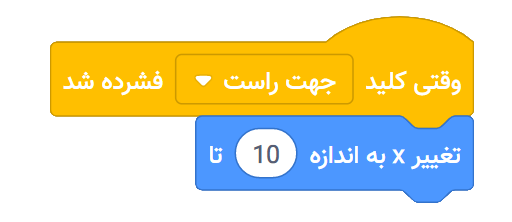 گزینه جهت راست انتخاب کنید.
Robot
گزینه جهت چپ را انتخاب کنید.
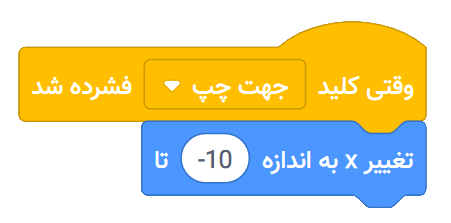 برای حرکت به چپ علامت منفی را تایپ کنید.
امتحانش کن
کلیدهای جهت دار را بزنید.
نکته
عدد منفی باعث حرکت به سمت چپ می‌شود.
عدد مثبت باعث حرکت به سمت راست می‌شود.
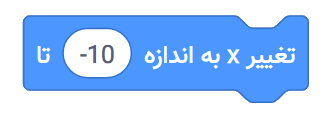 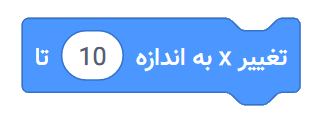 حرکت به بالا و پایین
کلیدهای جهت دار (Arrow Key) را برای 
حرکت به بالا و پایین بفشارید.
بازی تعقیب و گریز
2
حرکت به بالا و پایین
scratch.mit.edu
آماده شو
بر روی بازیگرتان کلیک کنید
 تا انتخاب شود.
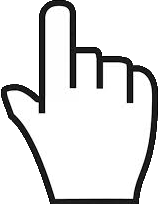 این کد را اضافه کن
گزینه  جهت بالا را انتخاب کنید.
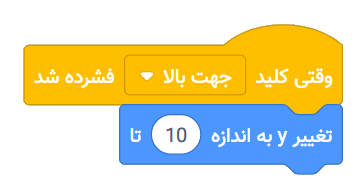 از دستور تغییر y به اندازه ... تا، برای حرکت رو به بالا استفاده کنید.
Robot
گزینه جهت پایین را انتخاب کنید.
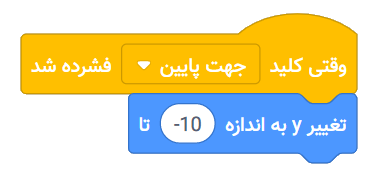 برای حرکت روبه پایین عددی 
منفی را وارد کنید.
امتحانش کن
کلیدهای جهت دار را بزنید.
نکته
y مختصاتی بر روی صحنه از بالا به پایین است.
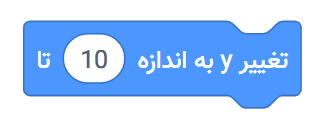 برای بالا رفتن عددی مثبت را تایپ کنید.
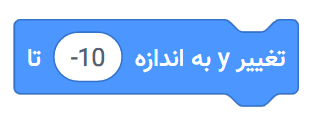 برای پایین آمدن عددی منفی را تایپ کنید.
تعقیب یک ستاره
شکلکی را برای تعقیب کردن اضافه کنید.
بازی تعقیب و گریز
3
تعقیب یک ستاره
scratch.mit.edu
آماده شو
شکلی را برای تعقیب کردن اضافه کنید مثلا یک ستاره
Star
این کد را اضافه کن
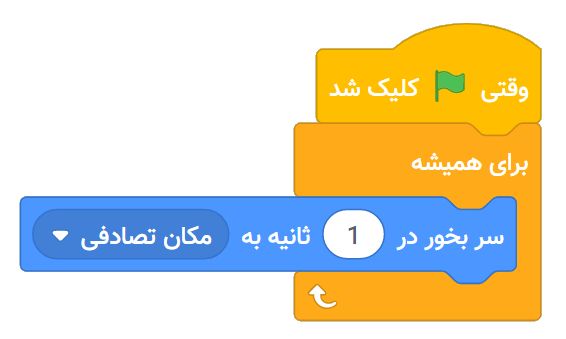 Star
عددی کوچک (مثلا 0.5) را برای حرکت سریعتر وارد کنید.
امتحانش کن
پرچم سبز را برای شروع بزنید.
علامت ایست را برای متوقف کردن برنامه بزنید.
پخش یک صدا
وقتی که بازیگر شما به یک ستاره برخورد کرد
صدایی را پخش کنید.
بازی تعقیب و گریز
4
پخش یک صدا
scratch.mit.edu
آماده شو
صداها
بر روی نمای، صداها کلیک کنید
Robot
برای انتخاب شکلک ربات روی آن کلیک کنید
از کتابخانه صداها یک صدا مثلا Collect را انتخاب کنید.
این کد را اضافه کن
بر روی نمای، کد کلیک کنید و این کد را اضافه کن.
کــد
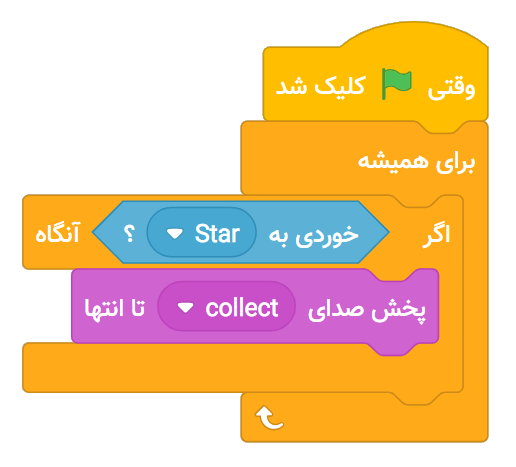 در داخل دستور اگر آنگاه یک دستور خوردی به
 را بگذارید.
Robot
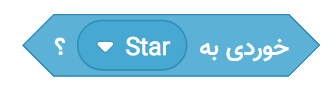 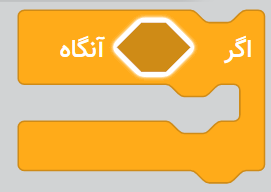 صدایی را که انتخاب کرده‌اید را از منو انتخاب کنید.
امتحانش کن
پرچم سبز را برای شروع بزنید.
امتیاز گرفتن
وقتی که به یک ستاره رسیدید، امتیاز بگیرید.
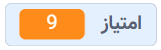 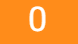 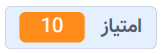 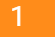 بازی تعقیب و گریز
5
امتیاز گرفتنscratch.mit.edu
آماده شو
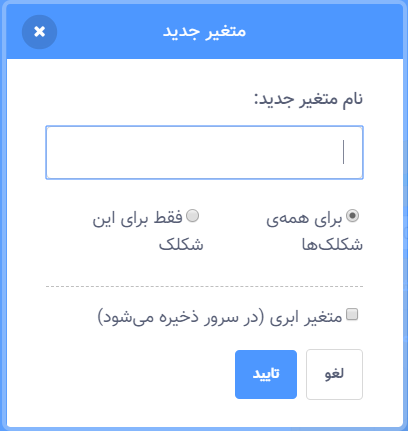 به گروه متغیرها بروید.
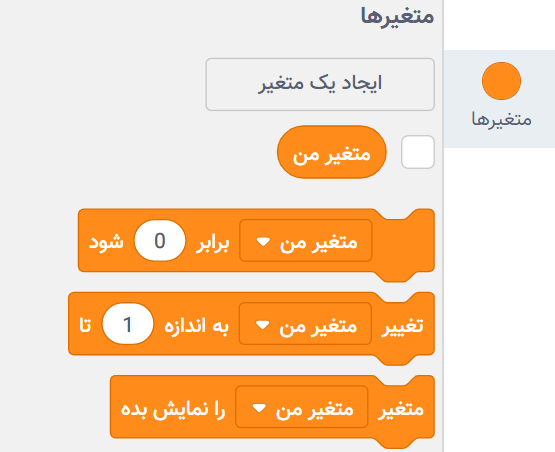 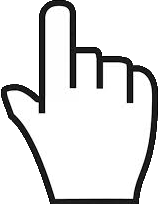 بر روی دکمه 
ایجاد یک متغیرکلیک کنید.
امتیاز
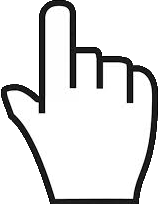 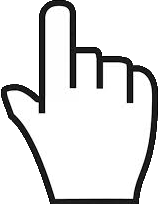 نام متغیر را امتیاز بگذارید و
تایید را کلیک کنید.
این کد را اضافه کن
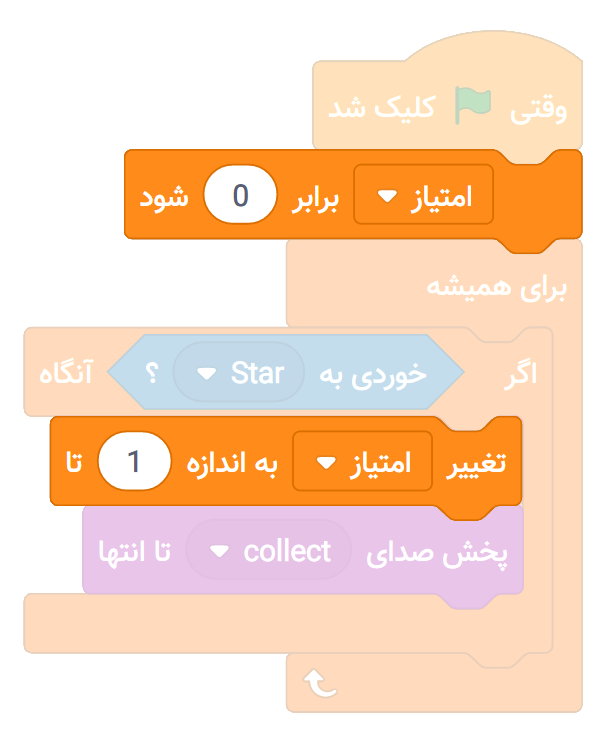 این دستور را برای ریست کردن امتیاز اضافه کنید.
Robot
از منو گزینه امتیاز
  را انتخاب کنید
این دستور را برای افزایش امتیاز اضافه کنید.
نکته
از دستور برابر ... شود برای آنکه مقدار اولیه امتیاز صفر شود (ریست شود)، استفاده کنید.

برای افزایش امتیاز از دستور تغییر ... استفاده کنید.
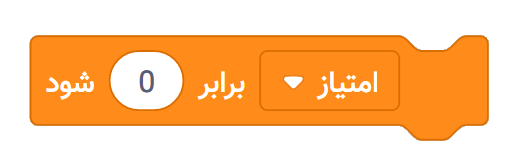 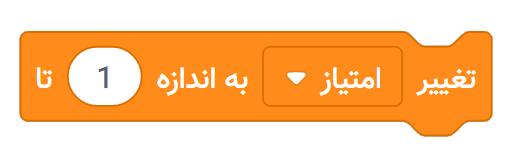 مرحله بعدی!
به مرحله بعدی بروید.
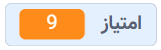 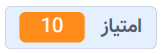 بازی تعقیب و گریز
6
مرحله بعدی!
scratch.mit.edu
آماده شو
Robot
ربات را انتخاب کنید.
Nebula
تصویر پس زمینه دوم را انتخاب کنید مثلا یک سحابی
این کد را اضافه کن
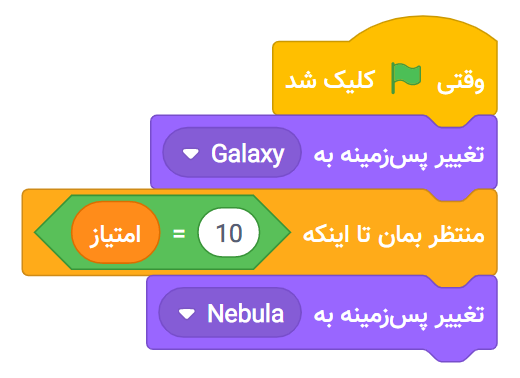 تصویر پس زمینه اولتان را انتخاب کنید
Robot
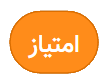 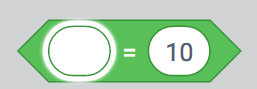 پس زمینه‌ای را که می‌خواهید به آن بروید را انتخاب کنید.
قطعه امتیاز را در داخل یک عملگر مساوی که در گروه عملگرها است، بیندازید.
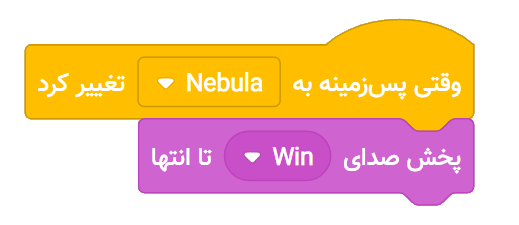 صدایی را انتخاب کنید.
امتحانش کن
برای شروع بازی، پرچم سبز را بزنید.
برنده شدی
وقتی که به مرحله بعدی رفتید، 
یک پیغامی را نمایش دهید.
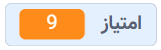 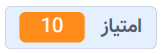 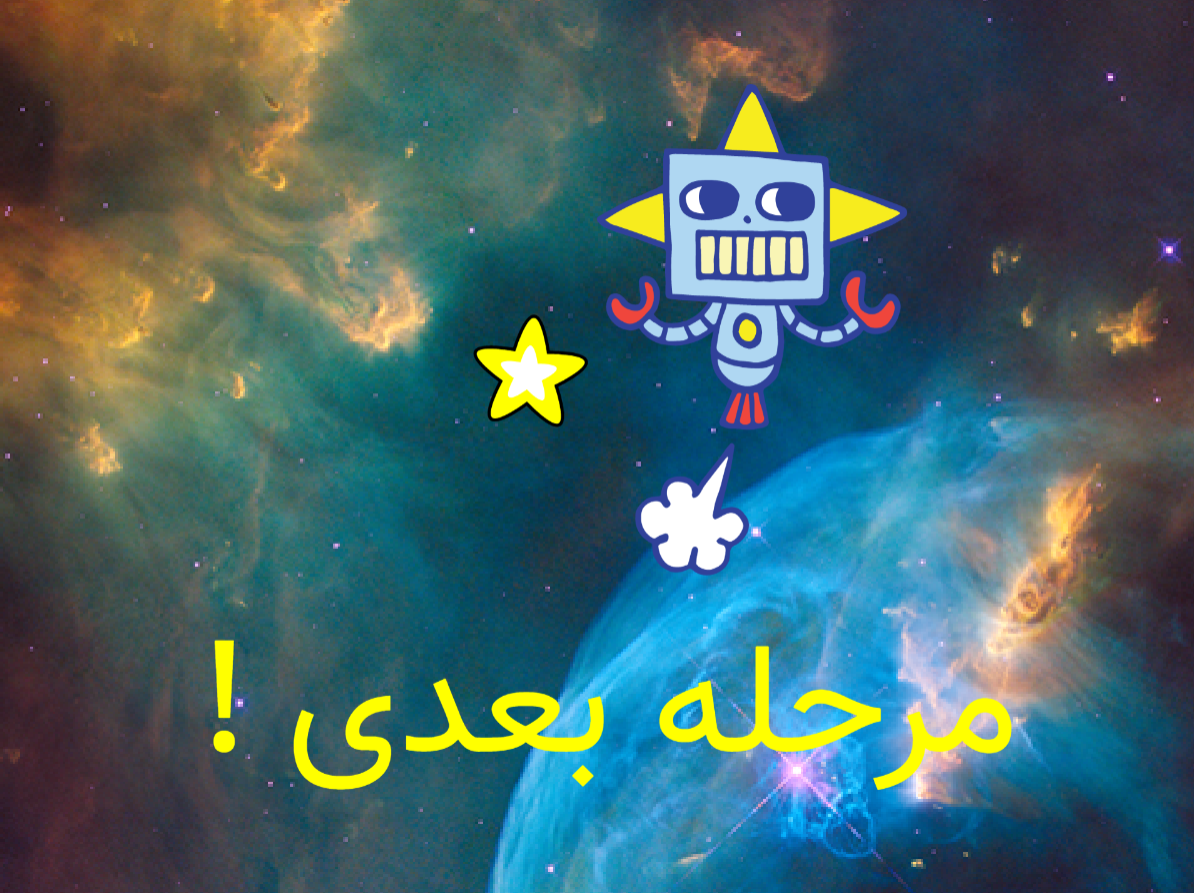 بازی تعقیب و گریز
7
برنده شدی
scratch.mit.edu
آماده شو
برای نوشتن یک پیغام مثلا
 «مرحله بعدی!» از ابزار متن  
استفاده کنید.
نقاشی
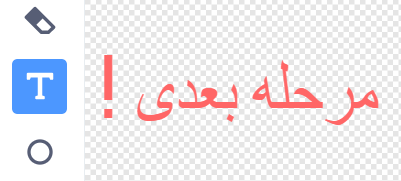 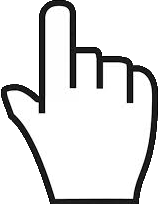 بر روی ایجاد یک شکلک جدید بر روی آیکون نقاشی کلیک کنید.
می‌توانید فونت، رنگ، اندازه و ظاهرش را تغییر دهید.
این کد را اضافه کن
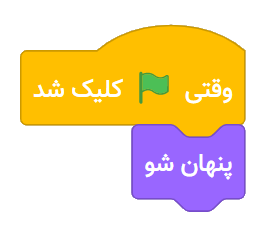 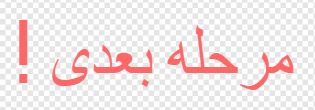 این پیغام را در ابتدا پنهان کنید.
Sprite2
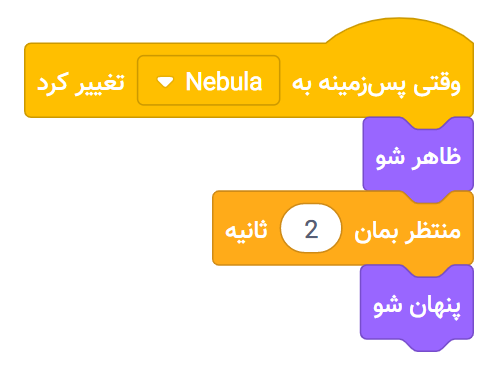 تصویر پس‌زمینه مرحله بعدی را انتخاب کنید.
پیغام را نمایش دهید.
امتحانش کن
برای شروع بازی، پرچم سبز را بزنید.